(1) εθνικές κυβερνήσεις και Ευρωπαϊκό Συμβούλιο (key norm entrepreneur) καθορίζουν την συνολική κατεύθυνση της πολιτικής 
(2) κυριαρχία του Συμβουλίου των Υπουργών για την ενίσχυση της συνεργασίας 
(3) ενίσχυση των εκτελεστικών και ελεγκτικών αρμοδιοτήτων της Επιτροπής  
(4) αποκλεισμός του ΕΚ από τον κύκλο εμπλοκής και χρήση του Δικαστηρίου ως αρχής συμμόρφωσης 
(5) εμπλοκή ενός ξέχωρου κύκλου βασικών παικτών από την εθνική σφαίρα χάραξης πολιτικής 
(6) υιοθέτηση ειδικών μηχανισμών για τη διαχείριση της συνεργασίας, ιδιαίτερoς ρόλος στη Γραμματεία του Συμβουλίου 
(7) αδιαφάνεια της διαδικασίας σε εθνικό κοινοβούλια και πολίτες 
(8) ικανότητα παραγωγής ουσιαστικής κοινής πολιτικής 
(9) οι πολιτικές ΟΝΕ προωθούνται μέσω hard & soft law.
Η Συνθήκη της Λισαβόνας προωθεί το παρακάτω μοντέλο διακυβερνητισμού
1
Η ιδιόμορφη διακυβερνητική λογική του πλαισίου οικονομικής διακυβέρνησης από θεσμική άποψη
Το εξαιρετικά πολύπλοκο σύστημα οικονομικής διακυβέρνησης που έχει συσταθεί κατά τη διάρκεια της κρίσης του ευρώ (κατά την περίοδο 2010-2012), στηρίζεται σε μια μονοδιάστατη διακυβερνητική λογική όπου το Ευρωπαϊκό Συμβούλιο και το Συμβούλιο έχουν τον κυρίαρχο ρόλο

deliberative intergovernmentalism (Puetter:2012) 
Presidency model (Wessels:2013)
Germany: reluctant hegemon; semi hegemon

Η πρώτη επίσημη πλέον Σύνοδος Κορυφής της ευρωζώνης πραγματοποιείται στις 14 Μαρτίου 2013
#### Εντός της ευρωπαϊκής έννομης τάξης, ο παραδοσιακός ρόλος της Επιτροπής ως «θεματοφύλακα των Συνθηκών» σε συνεργασία με το Δικαστήριο των Ευρωπαϊκών Κοινοτήτων
2
Ο ρόλος του Ευρωπαϊκού Συμβουλίου στην οικονομική διακυβέρνηση (πέντε πυλώνες, Wessels:2013)
3
Οικονομική διακυβέρνηση : o συντονισμός των οικονομικών
πολιτικών των κρατών μελών της ευρωζώνης
 Η Η περιφερειακή συνεργασία : European Regional Development Fund, European Social Fund, European Agricultural Garantee Fund, ΕU Recovery Fund (Covid) (χρηματοδοτικά εργαλεία)…
Επιτροπή των Περιφερειών, Ευρωπαϊκή Οικονομική και Κοινωνική Επιτροπή, Τριμερής Κοινωνική Σύνοδος κορυφής
4
Οι αντιφάσεις της διακυβερνητικής μεθόδου στην περίπτωση της οικονομικής διακυβέρνησης
Ανισοβαρής διακυβερνητισμός: Κάθετη δομή του συστήματος λήψης αποφάσεων με το Ευρωπαϊκό Συμβούλιο στην κορυφή (directory): ο έλεγχος των μεγαλύτερων κρατών μελών - πιστωτών που επιβάλλουν τα κριτήρια τους στα μικρά κράτη μέλη-οφειλέτες. Η χορήγηση οικονομικής βοήθειας από τον ΕΜΣ προαπαιτεί την επικύρωση του δημοσιονομικού Συμφώνου των μελών του ΕΣΜ. 
Αυστηρή συμμόρφωση σε ένα πλαίσιο διακυβερνητικών συμφωνιών και επιλεκτική χρήση των υπερεθνικών θεσμών στο διακυβερνητικό πλαίσιο (τα δύο πακέτα Six Pack & Two Pack εκφράζουν επίσης αυτή την πίεση συμμόρφωσης): δεσμευτική και αυτόματη παρέμβαση του ΔΕE προς τα συμβαλλόμενα μέρη που δεν τηρούν τους συμφωνημένους κανόνες (Δημοσιονομικό Σύμφωνο άρθ. 8.1). Σε περίπτωση διαφοράς μεταξύ ενός μέλους του ΕΜΣ και του ΕΜΣ, η διαφορά υποβάλλεται στο Δικαστήριο (Άρθ. 37.2 Συνθήκη ΕΜΣ).
Μια σύσταση της Επιτροπής να παρέμβει ενάντια σε ένα κράτος μέλος που έχει υπερβεί ένα κριτήριο του ελλείμματος μπορεί να μπλοκαριστεί με  την ειδική πλειοψηφία των κρατών μελών που είναι σε αντίθεση με την προτεινόμενη απόφαση (αντίστροφη ειδική πλειοψηφία, αρθ. 17 του Δημοσιονομικού συμφώνου). 
Ο ρόλος της Επιτροπής έχει ενισχυθεί (σε αντίθεση με τη διακυβερνητική λογική) εντός του διακυβερνητικού πλαισίου. Ο ρόλος εποπτείας και αξιολόγησης της Επιτροπής οδηγεί σε μια βαθιά τομή στην κοινοβουλευτική κυριαρχία των κρατών μελών.
5
Το πρόβλημα νομιμοποίησης του συστήματοςκαι μεταρρυθμίσεις ήπιας ομοσπονδιοποίησης προς συζήτηση
Ενσωμάτωση όλων των εργαλείων, διαδικασιών, οργανισμών εντός του ευρωπαϊκού νομικού πλαισίου
 
 Ενεργό ρόλο στο ΕΚ (άμεση νομιμοποίηση): επικύρωση των αποφάσεων των συνεδριάσεων του Συμβουλίου ECOFIN (& Eurogroup), Ευρ. Συμβουλίου [ΤΙ ΙΣΧΥΕΙ ΣΗΜΕΡΑ : Ο Πρόεδρος της συνόδου κορυφής για το ευρώ υποβάλλει έκθεση στο Ευρωπαϊκό Κοινοβούλιο μετά από κάθε μία από τις συνεδριάσεις των Συνόδων Κορυφής Ευρώ. Ο Πρόεδρος του EK μπορεί να κληθεί προς ακρόαση από τη σύνοδο κορυφής του ευρώ]
Κοινοβούλιο του ευρώ και ενισχυμένη συνεργασία με την διακοινοβουλευτική Συνεδρίαση οικονομικής και δημοσιονομικής διακυβέρνησης 
Υπο-επιτροπή για τη ζώνη του ευρώ στο Ευρωπαϊκό Κοινοβούλιο

Ενθάρρυνση για αύξηση των δραστηριοτήτων των ΕθΚ πριν και μετά τις συνεδριάσεις του Ευρωπαϊκού Συμβουλίου και της Συνόδου Κορυφής του ευρώ
 Θέσπιση ενός ευρω-οργάνου εθνικών βουλευτών (που μετέχουν στην αντίστοιχη κοινοβουλευτική επιτροπή οικονομικών θεμάτων)

 Οι θέσεις της Επιτροπής για την ολοκλήρωση της ΟΝΕ και του Ευρώ, που περιλαμβάνουν μεταξύ άλλων, την αναμόρφωση του Ευρωπαϊκού Εξαμήνου, την ενίσχυση των εργαλείων της Οικονομικής Διακυβέρνησης και την ενιαία εκπροσώπηση της Ευρωζώνης από τον Πρόεδρο του Eurogroup, αγνοούν πλήρως το Ευρωπαϊκό Κοινοβούλιο.
6
Πολιτικές οικονομικού συντονισμού, εξευρωπαϊσμός και κρίση (top down)
Εξηγεί την αλλαγή στην στάση φορέων, δημόσιων πολιτικών και θεσμών. Η ευρωπαϊκή ολοκλήρωση θεωρείται ότι είναι αιτιώδης παράγοντας που μετατρέπει βαθμιαία τις εθνικές δημόσιες πολιτικές (προσαρμογή, διαμεσολάβηση, αλλαγή).
Οι κρίσεις συντομεύουν το χρονικό πλαίσιο εντός του οποίου λειτουργούν οι φορείς λήψης αποφάσεων, κάνουν τα προβλήματα πιο σημαντικά και οδηγούν σε μεγαλύτερη πολιτικοποίηση (policies create politics) εντός της οποίας είναι πολύ δύσκολο να εφαρμοστούν αποφάσεις ρουτίνας σε συγκεκριμένους τομείς ή τυποποιημένες διαδικασίες λειτουργίας. 
Η αντίσταση στην εφαρμογή πολιτικών αναλύεται μηχανικά ως δυσλειτουργική συμπεριφορά. Η αντίσταση στην εφαρμογή αυξάνεται ακόμα και σε τεχνικά ζητήματα αν αυτά αποκτούν μεγαλύτερη σημασία (policies influence politics).
7
Κυκλικός εξευρωπαϊσμός και κρίση
Δεν είμαστε σε ένα πλαίσιο εφαρμογής του ευρωπαϊκού κανόνα αλλά σε ένα πλαίσιο προσαρμογής και επαναδιαπραγμάτευσης του σε σχέση με την εθνική οικονομική αντίληψη   
Υψηλός βαθμός πολιτικοποίησης επηρρεάζει τις πολιτικές θέσεις των κρατών μελών που ψάχνουν να επαναδιαπραγματευτούν τις πολιτικές σε επίπεδο ΕΕ  
 Η σημασία των εθνικών οικονομικών και πολιτικών παραδειγμάτων και προτεραιοτήτων.

 Η κρίση βάζει σε πίεση το κλασσικό μοντέλο: 
μια ευρωπαϊκή επιταγή/νόρμα λαμβάνεται υπόψη ως ανεξάρτητη μεταβλητή γιατί παράγει αλλαγή ή συμπεριφορές αντίστασης σε εγχώριο επίπεδο ΟΜΩΣ
 οι εγχώριες διαδικασίες επηρρέαζουν στην συνέχεια τη λήψη απόφασης σε επίπεδο ΕΕ (η ευρωπαϊκή νόρμα γίνεται εξαρτημένη μεταβλητή)
Η δυσκολία της Ελλάδας να προωθήσει τις αλλαγές οδήγησαν σε αυστηροποίηση των μνημονιακών δεσμεύσεων
8
Εξευρωπαϊσμός μέσα από τα μνημόνια και την αιρεσιμότητα -1
Η αρχή της αιρεσιμότητας εισήχθη ως μέσο έκτακτης ανάγκης στο πρώτο ad hoc πακέτο βοήθειας προς την Ελλάδα το 2010. 
Το 2011 κατοχυρώνεται στο πρωτογενές δίκαιο της ΕΕ εισάγοντας μια αναφορά σε αυτή στο άρθρο 136 παρ. 3 της ΣΛΕΕ (απόφαση 2011/199/UE του Ευρωπαϊκού Συμβουλίου, 25/03/2011 ).
Το 2013, η ΕΕ επέκτεινε την αρχή décision 2011/199/UE du Conseil européen du 25 mars 2011 αυτή της αιρεσιμότητας, εκτός από τα προγράμματα προσαρμογής, στη διαδικασία ενισχυμένης εποπτείας (significant observed deviation, excessive imbalance, excessive deficit)(Κανονισμός 472/2013 / ΕΕ). 
Η αρχή εισάγεται μετά στο πολυετές δημοσιονομικό πλαίσιο 2014-2020, δημιουργώντας έτσι μια άμεση σχέση μεταξύ της οικονομικής διακυβέρνησης και των διαρθρωτικών ταμείων και επενδύσεων.
9
Εξευρωπαϊσμός μέσα από τα μνημόνια και την αιρεσιμότητα -2
Δύο προσεγγίσεις
 Μοντέλο διακυβέρνησης με εξωτερικά κίνητρα (ορθολογικό μοντέλο διαπραγμάτευσης): αν τα οφέλη από τις ανταμοιβές της ΕΕ υπερβαίνουν το εγχώριο κόστος υιοθέτησης γιατί θα λύσουν τα εγχώρια προβλήματα αποτελεσματικά (Schimmelfennig, 2014)
 Η λογική της καταλληλότητας (Logic of appropriateness): οι αξίες, κανόνες και ταυτότητες δομούν τις απαντήσεις των δρώντων (κοινωνικός κονστρουκτιβισμός, social learning, lesson drawing): μια κυβέρνηση υιοθετεί τους κανόνες της ΕΕ, αν έχει πειστεί για την καταλληλότητά τους (Schimmelfennig, 2015). 
Η λογική της καταλληλότητας έχει να κάνει με την συμβατότητα των κανόνων και αξιών σε ευρωπαϊκό και εθνικό επίπεδο (misfit).
10
Το πλαίσιο της οικονομικής διακυβέρνησης

Δημοσιονομικό σύμφωνο: 25KM (από τα οποία 5 δεν έχουν ολική δέσμευση)– 3 ΚΜ έχουν νομικά opt-outs (Μεγ. Βρετανία, Τσεχία και Κροατία) και ακόμη και αυτά έχουν το δικαίωμα επανεξέτασης. 
Euro-plus: 23KM– 5 KM μη μέλη της ευρωζώνης έχουν opt-outs (Μεγ. Βρετανία, Τσεχία, Σουηδία, Ουγγαρία, Κροατία) 
Τραπεζική ένωση: 26ΚΜ – 2ΚΜ που μπορούν να συμμετέχουν στο μέλλον (Μεγ. Βρετανία, Σουηδία).

Διαδικασία συντονισμού των μακροοικονομικών πολιτικών και πολυμερή εποπτεία («πακέτο των έξι» και «δύο πακέτο» νομοθεσία) : 28ΚΜ
11
Η οικονομική διακυβέρνηση μετά την οικονομική κρίση
Δημοσιονομικό πλαίσιο
Σύμφωνο σταθερότητας και ανάπτυξης (ΙΙΙ)
Δημοσιονομικό σύμφωνο
Εθνικά δημοσιονομικά πλαίσια
Στατιστική διακυβέρνηση
Μακρο-οικονομικό πλαίσιο
Διαδικασία μακρο-οικονομικών ανισορροπιών
Συντονισμός πολιτικής
Ευρωπαϊκό Εξάμηνο
Euro-pact
12
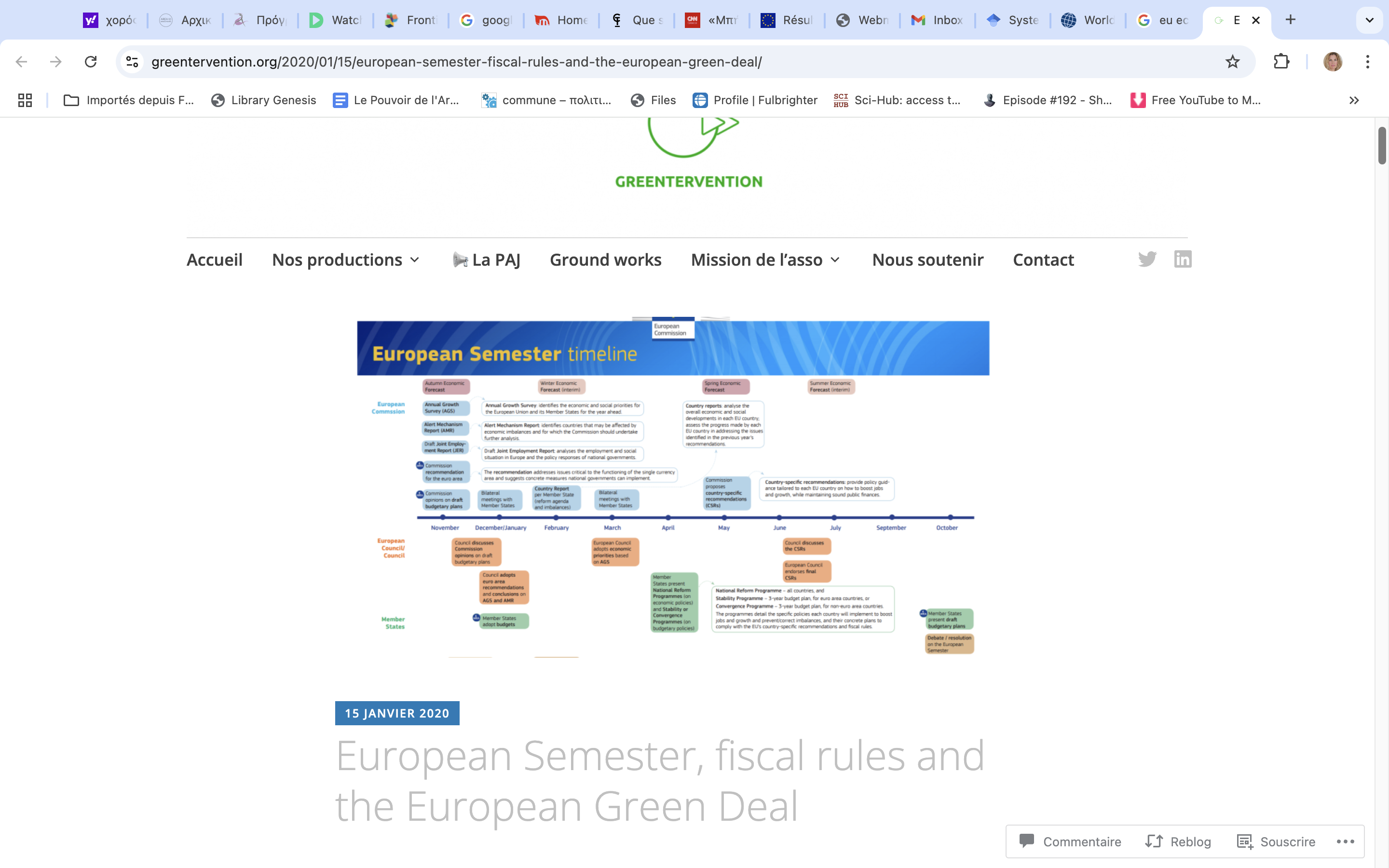 13
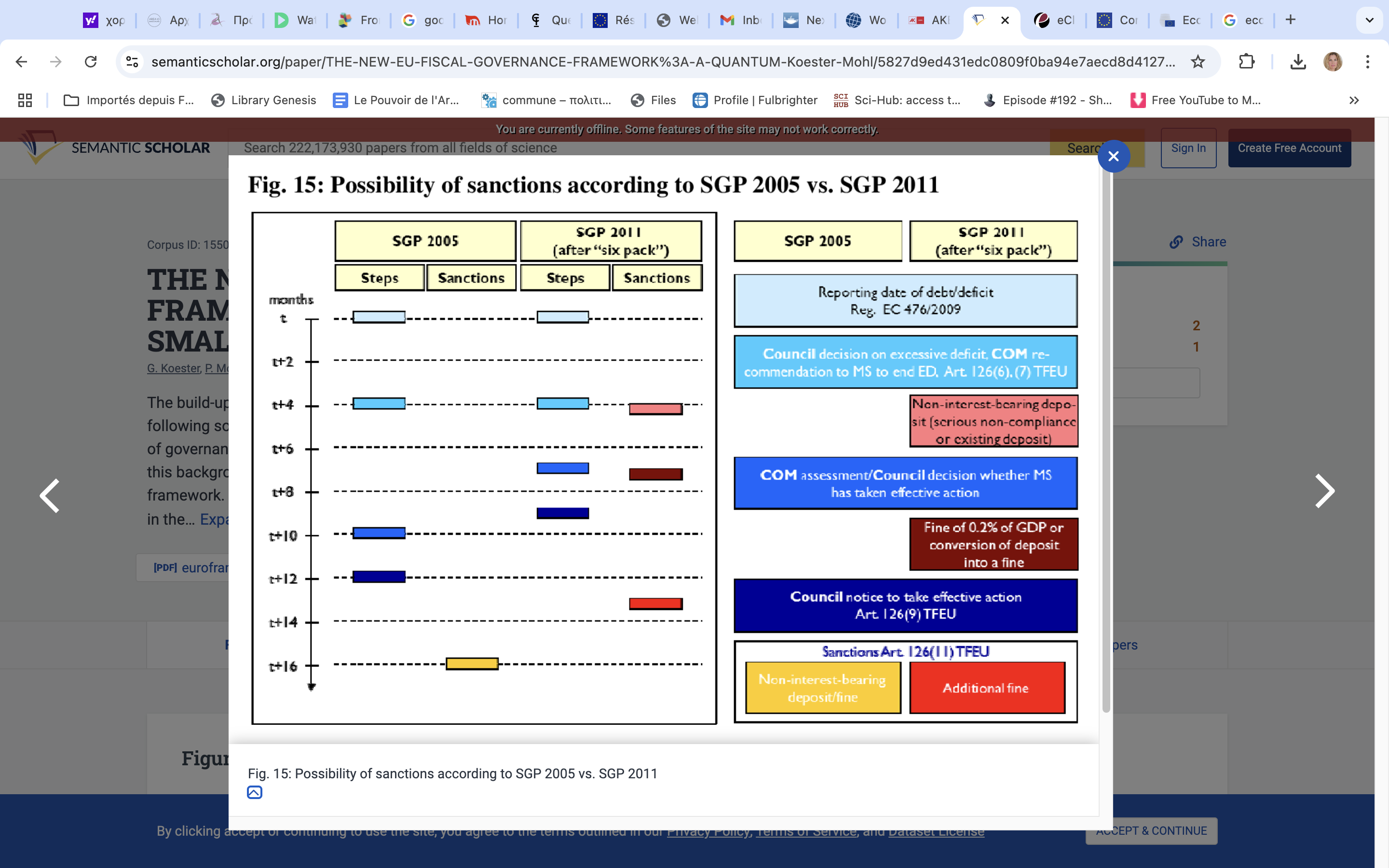 14
Ευρωπαϊκή Οικονομική Διακυβέρνηση (2011-)

Tο νέο προσωρινό πρόγραμμα (2021-2026) μετά την πανδημία (‘muddling-through’ policy-making process)
προσωρινή παύση του ΣΣΑ (εφαρμογή της General Escape Clause, άρση απαγόρευσης κρατικών ενισχύσεων), ενεργοποίηση του ΕΜΣ (240δις), SURE, ΕΤΕ, Next Generation EU*
Νέα  Ευρωπαϊκή Οικονομική Διακυβέρνηση (2024-)
*Εθνικά Σχέδια Διευκόλυνσης Ανθεκτικότητας Ανάκαμψης (RRPs), για την αντιμετώπιση των προκλήσεων που προσδιορίζονται στις ειδικές ανά χώρα συστάσεις ως μέρος του Ευρωπαϊκού Εξαμήνου
15
Νέα  Ευρωπαϊκή Οικονομική Διακυβέρνηση (04/2024-). Κοινωνικές δαπάνες και δημόσιες επενδύσεις το ζητούμενο.
Τροποποίηση του διορθωτικού και προληπτικού σκέλους του Συμφώνου Σταθερότητας και Ανάπτυξης και 
Νέα οδηγία για τις απαιτήσεις για τα δημοσιονομικά πλαίσια των κρατών μελών.

Nέα διαδικασία δημοσιονομικής εποπτείας και νέα μεσοπρόθεσμα δημοσιονομικά διαρθρωτικά σχέδια (επενδύσεις, μεταρρυθμίσεις)
Νέα εποπτεία βάσει κινδύνου, η οποία διαφοροποιεί τα κράτη μέλη με βάση τις επιμέρους δημοσιονομικές τους καταστάσεις (διασφάλιση της βιωσιμότητας του χρέους και διασφάλιση της ανθεκτικότητας του ελλείμματος).
«Τροχιά αναφοράς» από την Επιτροπή για κάθε χώρα που ξεπερνά τα όρια.
Εθνικές ετήσιες εκθέσεις προόδου που επικεντρώνονται στην υλοποίηση των δεσμεύσεων που ορίζονται στα σχέδιά τους για αξιολόγηση από την Επιτροπή.
16
Yποθετικό μοντέλο ομοσπονδιακού τύπου οικονομικής διακυβέρνησης
Ευρωπαϊκό Υπουργείο Οικονομικών με αρμοδιότητα άσκησης  αντικυκλικών πολιτικών (Επιτροπή-EΚΤ-Eurogroup Τρίο με bail-outs λειτουργία)

Προϋπολογισμός της ζώνης του ευρώ : ανεξάρτητος προϋπολογισμός για ευρωπαϊκή δημοσιονομική ικανότητα στη βάση ευρωπαϊκών φόρων (και με κάποια οικονομική συνεισφορά των κρατών μελών):
 ένα ταμείο συνοχής ή ανταγωνιστικότητας για τη χρηματοδότηση της βοήθειας για τη διαρθρωτική μεταρρύθμιση 
 ένα ταμείο κυκλικής σταθεροποίησης για να μετριάσει τις επιπτώσεις του οικονομικού κύκλου με χρηματοδότηση από τα κράτη μέλη της ζώνης του ευρώ (ύψος συνεισφοράς ανάλογα την οικονομική ικανότητα των κρατών μελών)

 Ένα νομοθετικό σώμα με τα εργαλεία ελέγχου και λογοδοσίας του Ευρωπαϊκού Υπουργείο Οικονομικών 
 {Η δημιουργία δημοσιονομικής ικανότητας δεν σημαίνει μόνιμες μεταφορές οικονομικής βοήθειας μεταξύ των κρατών ούτε συνεπάγεται απαραίτητα αμοιβαιοποίηση των χρεών αλλά μπορεί να αποτελέσει μια βάση κοινής έκδοσης χρέους}

 Κινήσεις προς την κατεύθυνση εναρμόνισης των νομοθεσιών στο εσωτερικό της ζώνης του ευρώ στο φορολογικό τομέα και στον κοινωνικό τομέα:
 φορολογία των επιχειρήσεων μέσω πλαισίου φορολογικoύ συντελεστή που θα βασίζεται στη γεωγραφική ιδιαιτερότητα των χωρών
Προώθηση κανονισμών σχετικά με τον ελάχιστο  μισθό και με μέτρα για τη διευκόλυνση της διασυνοριακής κινητικότητας των εργαζομένων (ιδίως όσον αφορά τη δυνατότητα μεταφοράς των επαγγελματικών προσόντων και τις επικουρικές συντάξεις).
17
Συμπληρωματική βιβλιογραφία


Fabbrini Sergio (2013), Intergovernmentalism and Its Limits : Assessing the European  Union's Answer to the Euro Crisis, Comparative Political Studies, XX(X), pp. 1 –27.
https://www.disp.uniroma1.it/sites/default/files/2._S._FABBRINI_-_Intergovernmentalism_an.pdf

Saurugger, Sabine (2014), Europeanisation in Times of Crisis, Political Studies Review, 2014, Vol. 12.